CHÀO MỪNG BAN GIÁM KHẢO, QUÝ THẦY CÔ GIÁO VỀ DỰ HỘI THI GIÁO VIÊN DẠY GIỎI
PHẦN THUYẾT TRÌNH
Báo cáo biện pháp nâng cao chất lượng giáo dục: “Một số biện pháp rèn kĩ năng đọc cho học sinh lớp 2 theo chương trình GDPT 2018”
Người thực hiện: Đặng Thị ThủyTrường Tiểu học Chiến Thắng
Biện pháp
“Một số biện pháp rèn kĩ năng đọc cho học sinh lớp 2 theo chương trình GDPT 2018”
Kết luận và đề xuất
Đối tượng
Nội dung
Thực nghiệm tại đơn vị
Lí do chọn biện pháp
1. Lý do chọn biện pháp
Trong giáo dục phổ thông nói chung và ở trường Tiểu học, môn Tiếng Việt là 1 môn học rất quan trọng và không thể thiếu trong chương trình học, nó vừa là môn học cung cấp cho học sinh một lượng kiến thức cơ bản, vừa là công cụ để học tập tất cả các môn học khác. Trong đó phải kể đến phân môn Tập đọc. Tập đọc bước đầu giúp các em biết đọc đúng 1 văn bản, có các kỹ năng đọc trôi chảy, lưu loát, đọc diễn cảm…
           Thực tế giảng dạy tôi thấy học sinh gặp nhiều khó khăn trong việc đọc: đọc ngọng, đọc chậm, chưa ngắt nghỉ đúng dấu câu; chưa hiểu nội dung của văn bản…. Chính vì vậy tôi đã chọn đề tài: “ Một số biện pháp rèn kĩ năng đọc cho học sinh lớp 2 theo chương trình GDPT 2018”.
2. Đối tượng áp dụng
Học sinh lớp 2A, trường Tiểu học Chiến Thắng, huyện An Lão, thành phố Hải Phòng.
Nội dung biện pháp
Cơ sở lí luận và cơ sở thực tiễn
Mục tiêu
Nội dung cụ thể của từng biện pháp và cách thức thực hiện
Thực nghiệm biện pháp tại đơn vị
Kết luận, đề xuất
Mục tiêu của biện pháp
	 - Giáo viên có kĩ năng tốt trong việc tổ chức các hình thức dạy học và luôn có ý thức tập trung rèn kĩ năng đọc cho học sinh: làm chủ tốc độ, hạn chế lỗi phát âm,…
	- Học sinh say mê, hứng thú khi đọc hơn, phát huy kĩ năng ngôn ngữ, khả năng giao tiếp tình huống và cuộc sống hàng ngày.
2. Cơ sở lí luận và cơ sở thực tiễn2.1 Cơ sở lí luận
Việc đổi mới chương trình, đổi mới phương pháp, thay sách giáo khoa như là một bước đột phá của giáo dục nhằm nâng cấp sản phẩm bắt kịp xu thế toàn cầu hóa của thời đại. Trong đó, vai trò của người thầy được xác định là yếu tố mấu chốt để giải quyết những vấn đề hiện hữu trong nền giáo dục nước nhà hiện nay. Vì vậy sau mỗi giờ dạy, mỗi môn học là điều mà một giáo viên như tôi không thể không quan tâm.
2.2. Cơ sở thực tiễn
Trường Tiểu học Chiến Thắng tổ chức học 2 buổi trên ngày, cơ sở vật chất cơ bản đáp ứng điều kiện  cho việc giảng dạy và học tập.        	Nhà trường luôn nhận được sự quan tâm của phụ huynh học sinh, các cấp uỷ đảng, chính quyền địa phương, Phòng giáo dục, Sở giáo dục.
Thực trạng tại trường, lớp.
	 Trong quá trình giảng dạy môn Tiếng Việt ở trường tôi thấy còn nhiều học sinh chưa tự tin đọc, đọc còn ngọng, chưa biết đọc đúng lời nhân vật, ngắt nghỉ sau các dấu câu, tốc độ đọc còn chậm…
Đây là kết quả khảo sát đầu năm học vừa qua:
Điểm
Sĩ số
3. Nội dung cụ thể của từng biện pháp và cách thức thực hiệnBiện pháp 1: Phân loại đối tượng học sinh trong lớp
- Giáo viên có thể phân loại học sinh trong lớp thành các nhóm( Ví dụ: nhóm đối tượng học sinh đọc tốt, nhóm đối tượng học sinh đọc bình thường, nhóm đối tượng học sinh đọc yếu, đọc ngọng,..). Cần làm ngay từ đầu năm học, dựa vào: 
+ Lực học của học sinh năm học trước.
+ Bài khảo sát chất lượng HS cuối HKII năm học trước.
+ Việc giảng dạy những tuần đầu năm học, trong giờ tập đọc, hoạt động học tập của học sinh.
- Đối với mỗi nhóm đối tượng học sinh cần có những phương pháp, hình thức dạy học khác nhau để khơi gợi tính tích cực chủ động của học sinh cũng như sự tự tin, mạnh dạn hơn với những em còn đọc yếu.
Ví dụ: + Đối với nhóm học sinh đọc yếu: học sinh còn rụt rè, đọc chậm, ngại đọc giáo viên nên gọi học đọc câu, đọc nối tiếp câu chứ không nên yêu cầu các em đọc quá dài; giáo viên cần kiên trì giúp đỡ các em đọc, không “nôn nóng” đọc đúng ngay tại lớp; ngoài ra giáo viên nên thường xuyên động viên các em.
           + Đối với nhóm học sinh đọc tốt: giáo viên yêu cầu đọc ở mức độ cao hơn như đọc phân vai, đọc diễn cảm…
Biện pháp 2: Lập kế hoạch bài học cho phù hợp các đối tượng học sinh.
GV dựa trên kế hoạch dạy học hàng tuần của khối được thống nhất trong tổ và kí duyệt với BGH nhà trường. Giáo viên có sự điều chỉnh, bổ sung, giảm tải hợp lí với HS có trình độ đọc còn chậm, mở rộng nâng cao với HS có trình độ đọc tốt, điều chỉnh thời gian cho từng hoạt động trong bài học.
Ví dụ: Trong những tuần đầu năm học, thời gian học sinh nghỉ hè và nghỉ dịch Covid-19 kéo dài, tôi dành nhiều thời gian trong tiết học cho học sinh được luyện đọc nhiều hơn hoặc trong những tiết học bổ trợ( buổi 2).
Biện pháp 3: Nâng cao chất lượng dạy tập đọc thông qua đọc mẫu của giáo viên.
Giọng đọc mẫu của giáo viên cũng rất quan trọng. Bài đọc mẫu của giáo viên chính là cái đích, là cơ sở định hướng cho mỗi học sinh.
        Để làm được như vậy, giáo viên cần tìm hiểu kĩ nội dung văn bản, tìm được giọng đọc đúng, phù hợp với nội dung. Đối với câu dài, cần ngắt nghỉ đúng, xác định các từ khó…Khi giáo viên đọc mẫu cần đứng ở vị trí trung tâm, có thể bao quát được cả lớp, không đi lại khi đọc, cầm sách mở rộng bằng hai tay, khoảng cách từ mắt đến sách khoảng 30cm đến 35cm, cổ đầu thẳng, đọc đủ lớn để tất cả học sinh trong lớp nghe rõ. Trong khi giáo viên đọc cũng cần thỉnh thoảng nhìn bao quát lớp nhưng không làm bài đọc gián đoạn, học sinh cũng theo dõi, đọc thầm bằng mắt nội dung bài đọc.
Biện pháp 4: Rèn kĩ năng đọc thầm cho học sinh     Đây là 1 bước quan trọng để hình thành kĩ năng, kĩ xảo cho học sinh vì vậy không được bỏ qua bước này. Đối với học sinh lớp 2 việc tập trung đọc chưa cao nên giáo viên đưa ra các yêu cầu trước khi đọc thầm.Ví dụ:      GV đưa ra những yêu cầu trước khi học đọc thầm: Những từ nào khó đọc? Từ cần giải nghĩa? Ngắt hơi ở những chỗ nào? Nhấn mạnh những từ nào? Đọc với giọng nhanh hay chậm/ vui hay buồn/ bộc lộ tình cảm gì?...      Có nhiều hình thức cho học sinh đọc thầm như đọc cá nhân, đọc theo nhóm,… Đọc thầm trong nhóm giúp các em có thời gian lắng nghe bạn đọc đồng thời phát hiện, sửa lỗi cho bạn cũng như tự sửa lỗi cho mình.
Biện pháp 5: Có hệ thống câu hỏi để hướng dẫn học sinh ở phần luyện đọc, phần tìm hiểu bài
      Để học sinh có thể nắm được nội dung bài đọc, trong quá trình giảng dạy tôi luôn chú ý đến việc đặt các câu hỏi gợi mở như các câu hỏi về giải nghĩa từ, dựa vào các từ khóa,… 
     Ví dụ: Trong bài “ Sự tích Hoa tỉ muội”( Tiếng Việt lớp 2 - Tập 1) , tôi giúp học sinh giải nghĩa từ hoa tỉ muội
H: Hoa tỉ muội là một loại hoa hồng, mọc thành chùm với rất nhiều nụ.
Dựa vào hình ảnh hoa tỉ muội, giáo viên làm nổi bật lên nội dung của bài là tình cảm anh,chị em cũng giống như loài hoa tỉ muội luôn quây quần bên nhau, nhường nhịn, giúp đỡ nhau…Từ đó, học hiểu và khắc sâu kiến thức hơn.
 Đặt thêm các câu hỏi để gợi mở, những lời giảng bổ sung…
Ngoài ra, trong quá trình tìm hiểu nội dung bài đọc tôi cũng chú ý rèn luyện đọc cho các em cách trả lời câu hỏi, diễn đạt được ý, diễn đạt được nội dung bằng các câu hỏi ngắn gọn, rõ ràng đúng nội dung bài, tránh học sinh trả lời cộc lốc, ê a không đúng nội dung câu hỏi. Bên cạnh đó để nâng cao chất lượng giáo dục đáp ứng theo chương trình GDPT 2018, giúp học sinh phát triển toàn diện tạo nên thế hệ trẻ phục vụ cho công nghiệp hóa, hiện đại hóa đất nước, tôi cũng đặc biệt chú trọng đến việc rèn kĩ năng sống cho học sinh.
Ví dụ: Trong bài “Làm việc thật là vui” ( Tiếng Việt lớp 2 – Tập 1). Tôi cho học sinh thảo luận nhóm nói cho nhau nghe những công việc em đã làm ở nhà và nêu lợi ích của công việc mình đã làm.
Biện pháp 6: Sử dụng nhiều hình thức giải nghĩa từ
      Theo chương trình GDPT 2018, lấy người học làm trung tâm, người dạy đưa ra các định hướng, khơi gợi giúp học tự tìm tòi, khám phá kiến thức. Vì vậy, đối với các từ ngữ khó từ cần giải thích tôi không áp đặt, không đưa ra kết luận sẵn có mà các em tìm tòi, khám phá, có thể đọc thầm lại bài, trao đổi với bạn để tìm ra nghĩa của từ. Ngoài ra, giáo viên có thể giải nghĩa từ kết hợp với tranh ảnh, video hoặc gắn từ cần giải nghĩa với 1 văn cảnh, ngữ cảnh phù hợp.
Ví dụ: Trong bài “Chuyện bốn mùa” giải nghĩa từ đâm chồi
H: Đâm chồi: mọc ra những mầm non
     Từ đó, giáo viên có thể kết hợp cho học sinh xem video, hình ảnh cây mọc ra những mầm non để từ đó học sinh ghi nhớ và khắc sâu được kiến thức.
Biện pháp 7: Coi trọng việc rèn đọc cho học sinh
-  Rèn kĩ năng đọc đúng, khuyến khích học sinh đọc hay. Do ảnh hưởng của phương ngữ nên học sinh chủ yếu ngọng 2 phụ âm l/n. Vì vậy trong tất cả các bài tập đọc giáo viên cần đặc biệt chú ý và sửa ngọng triệt để cho học sinh.
Thống kê lỗi phát âm ở lớp học sinh hay mắc, rèn sửa cho học sinh một cách kiên trì, bền bỉ ở tất cả các tiết học, các bộ môn bằng cách cho học sinh đọc lại nhiều lần tiếng có âm l/n, dấu thanh, ch/tr; s/x....
- Kết hợp giữa việc rèn phát âm đúng là việc rèn cho học sinh đọc trôi chảy, đọc lưu loát, đọc rõ từng tiếng, không được kéo dài liền tiếng này sang tiếng khác, đọc ngắt nghỉ đúng dấu câu, đọc phân biệt câu thơ với câu văn… Tốc độ đọc cần đạt 60-70 tiếng/phút, khuyến khích học sinh hay rụt rè vào hoạt động học bằng cách thành lập phong trào “đôi bạn cùng tiến” để các em cùng giúp nhau trong học tập cũng như trong cuộc sống.
Luyện đọc theo phương pháp hình thức mới cụ thể là:
+ Luyện đọc từng câu
+ Luyện đọc đoạn trước lớp
+ Luyện đọc trong nhóm( có thể nhóm đôi, nhóm 3, nhóm 4… tùy thược vào nội dung của bài đọc)
+ Luyện đọc lại bài: Đây là khâu không thể không chú trọng, vấn đề ở đây là điểm mới của luyện đọc bài chính là hình thức luyện đọc cá nhân, nhóm, luyện đọc phân vai….Khi luyện đọc lại giáo viên tổ chức cho học sinh đọc phân vai, sẽ tạo hứng thứ học tập cho các em.
Biện pháp 8: Thường xuyên tổ chức các trò chơi trong các tiết học.
- Có thể tổ chức trò chơi vào cuối tiết học nhằm rèn kĩ năng đọc, phản xạ nhanh nhẹn cho học sinh như:
+ Thi đọc tiếp sức
+ Trò chơi tự giới thiệu
+ Đọc truyền điện
+ Đóng kịch
+ Đọc phân vai
+ Hái hoa dân chủ( Bắt thăm đoạn đọc)
+ Đi tìm lời thơ.
Biện pháp 9: Thường xuyên nhận xét, đánh giá thực chất hiệu quả đọc đúng, đọc hay của học sinh 
- Giáo viên kiểm tra, đánh giá thường xuyên kĩ năng của học sinh qua kiểm tra bài cũ, luyện đọc đúng, thi đọc (cá nhân, nhóm, đọc phân vai...), qua đánh giá kết quả làm việc trên lớp (phát biểu ý kiến, báo cáo kết quả thảo luận nhóm, tổ...). Trong quá trình kiểm tra đánh giá thường xuyên, nếu học sinh đọc chưa đúng, chưa hay, giáo viên tổ chức cho các em luyện đọc nhiều lần để học sinh có thể đọc tốt hơn.
- Giáo viên thường xuyên cho học sinh tự đánh giá, học sinh đánh giá học sinh, phụ huynh học sinh đánh giá học sinh.
- Giáo viên thực hiện đánh giá, quy định đánh giá, thời điểm, nội dung đánh giá (kĩ năng đọc) đúng thông tư 27/2020 đảm bảo thực chất, công bằng.
Thực nghiệm tại đơn vị
Đối tượng, nội dung, phương pháp thực hiện
Tiến trình thực nghiệm
Đánh giá kết quả thực nghiệm
Đối tượng, nội dung, phương pháp thực hiện
Phương pháp thực hiện: Phương pháp thu thập và nghiên cứu tài liệu, phương pháp phân tích, tổng hợp, so sánh.
Nội dung: Dạy học rèn kĩ năng đọc cho HS lớp 2 ở môn Tiếng Việt theo CT GDPT 2018.
.
Đối tượng: Học sinh lớp 2A, trường Tiểu học Chiến Thắng.
Tiến trình thực nghiệm
Bước 2: Thực hành: trong mỗi tiết học, khi ra chơi, ở nhà, trong các hoạt động ngoại khóa…
Bước 3: Đánh giá sự phát triển năng lực của học sinh
Bước 1: Giúp học sinh nắm được những năng lực mình cần hình thành và phát triển.
Điểm
Sĩ số
Đánh giá kết quả thực nghiệm
Điểm
Sĩ số
IV. KẾT LUẬN VÀ ĐỀ XUẤT
Kết luận
 	Như vậy, việc rèn kĩ năng đọc cho học sinh là một hình thức dạy học tiến bộ trong dạy học môn Tiếng Việt rất phù hợp với tâm lí lứa tuổi của học sinh, tạo được sự hứng khởi của người học, sự tự tin trong giao tiếp của người học, góp phần nâng cao chất lượng giáo dục toàn diện học sinh và chất lượng giáo dục của nhà trường. Ngoài ra giúp cho giáo viên có nhiều phương pháp và cách thức tổ chức linh hoạt và sáng tạo phù hợp với từng nội dung.
 	Các biện pháp không chỉ áp dụng với môn Tiếng Việt mà có thể áp dụng ở tất cả các môn này áp dụng được cho tất cả các môn học ở bậc tiểu học, trong các bài cung cấp kiến thức mới, luyện tập thực hành, ôn tập rèn kỹ năng.
2. Đề xuất:
- Giáo viên: Phải tự bồi dưỡng chuyên môn thông qua nhiều kênh khác nhau...Tích cực tham gia các buổi sinh hoạt chuyên môn, chuyên đề.
- Học sinh, phụ huynh: Cần tạo động lực để phát triển tính tự học của học sinh; sự quan tâm thường xuyên của phụ huynh đối với các hoạt động học tập của con mình.
- Các cấp quản lí: Thường xuyên tổ chức các Hội thảo chuyên môn, chuyên đề cấp cụm, cấp huyện,...để tạo điều kiện cho giáo viên học hỏi kinh nghiệm.
CẢM ƠN BAN GIÁM KHẢO, QUÝ THẦY CÔ ĐÃ LẮNG NGHE!
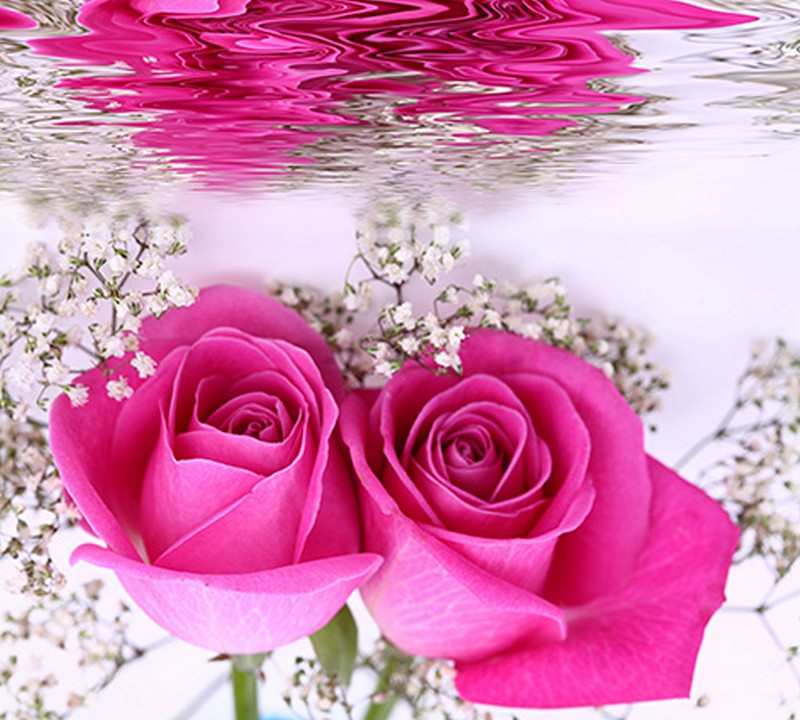 Người thực hiện: Đặng Thị Thủy – GV Trường TH Chiến Thắng